Chapter 9: Astro Tourism
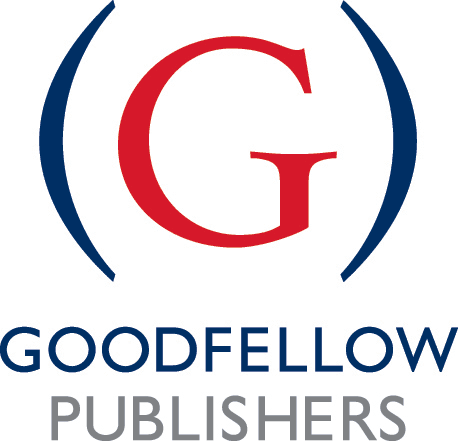 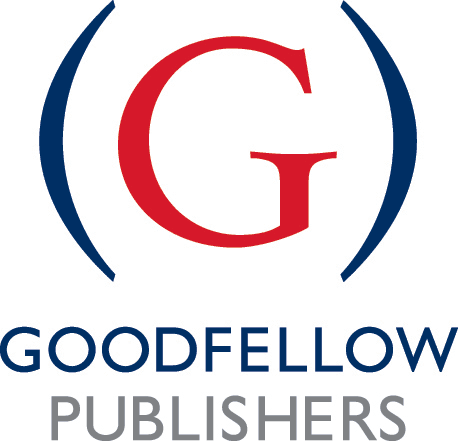 Chapter Outline
Astro-tourism: A new frontier
Star gazing
Frontier travel
Historical content
Technological advancements
Scientific potential
Earth’s current challenges
Cultural inspiration
Economic opportunities
Space travel
Sub-orbital tourism
Orbital tourism
Moon and lunar travel
Space hotels
Attributes of space tourism employees
International Tourism Futures © Goodfellow Publishers 2024
Introduction
‘Astro-tourism consists of activities focused on observing night skies and celestial phenomena in natural spaces, which contributes to communities’ involvement, empowerment and participation and to regional development’

 
(Tapada et al., 2021) p. 291)
Star gazing
Star gazing has been used in navigation, science, physics, mathematics and to explain creation through religion.


There are three categories of star gazing being culture, active and astronomic tourism.

(Fernández-Hernández et al., 2022).
Frontier travel
Frontier travel is an exclusive and extreme form of adventure tourism that overstimulate one’s senses and takes people to the outer limits of the planet, inclusive of deep oceans, mountain peaks, the polar areas, and (outer) space.

                               Frontier tourism is often expensive 

(The Conversation, 2023)
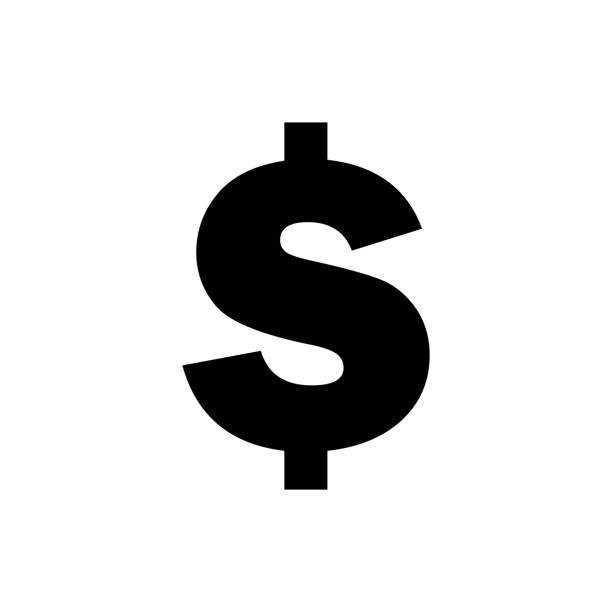 Space travel
There are differing definitions regarding space travel.

Smith (2000) argues three (3) factors need to be explored:
 
‘to encourage the social sciences to match the scientific advances in aeronautics, astrophysics, and space medicine; and to strive for international accord in the occupancy and development of cosmic space’ (p. 5).
Sub-orbital tourism
Sub-orbital tourism takes passengers to the edge of space.

Sub-orbital flights reach just above the Kármán line, that which is approximately 100 kilometres (or 62 miles) above sea level, before descending back to Earth.


(Mann, 2020)
Orbital tourism
Orbital tourism is for individuals or non-professional astronauts for recreation, leisure and adventurous purposed and offers the opportunity to stay in space for longer periods, ranging from a few days to over a week. 

                                                               (Mann, 2020)
Moon and lunar travel
This emerging sector of the space tourism industry has potential to offer individuals the opportunity to travel to the Moon for leisure, research, or other commercially related purposes. 

The eventuality of Moon and lunar tourism depends on the successful advancement of both orbital and sub-orbital flights.
Space hotels
Initially space hotels will be: 
small, 
cramped, 
require extensive guest training,
expensive 
have technological challenges,
time constraints, 
food, beverages and sleep concerns.

														(Strickland, 2012)
Attributes of space tourism employees
Traditional attributes of a hospitality worker:
good work ethic, 
punctual,
responsible, and
accountable. 

Attributes of space tourism employees:
how to use equipment to heat food
overcome challenges of consuming a hot beverage
ability to use a toilet
application of telecommunications
administering first aid and,
pilot a space shuttle. 										(Strickland, 2017)
Summary
This chapter explored: 
frontier travel
virtual reality 
space travel 
sub-orbital tourism
orbital tourism
lunar and moon tourism
space hotels and, 
attributes of space tourism employees
International Tourism Futures © Goodfellow Publishers 2024
Discussion questions
Who owns the moon therefore who is responsible for law and order?

Should the moon be exploited for profit in any form such as mining, tourism, water or colonisation?

Is there an argument that the moon should become a natural reserve or national park? Discuss.
International Tourism Futures © Goodfellow Publishers 2024